Zákulisí provozu Seznam.cz

Martin Doleček
Senior  IT operations manager
Seznam.cz a. s.


15.5.2012
EurOpen.cz
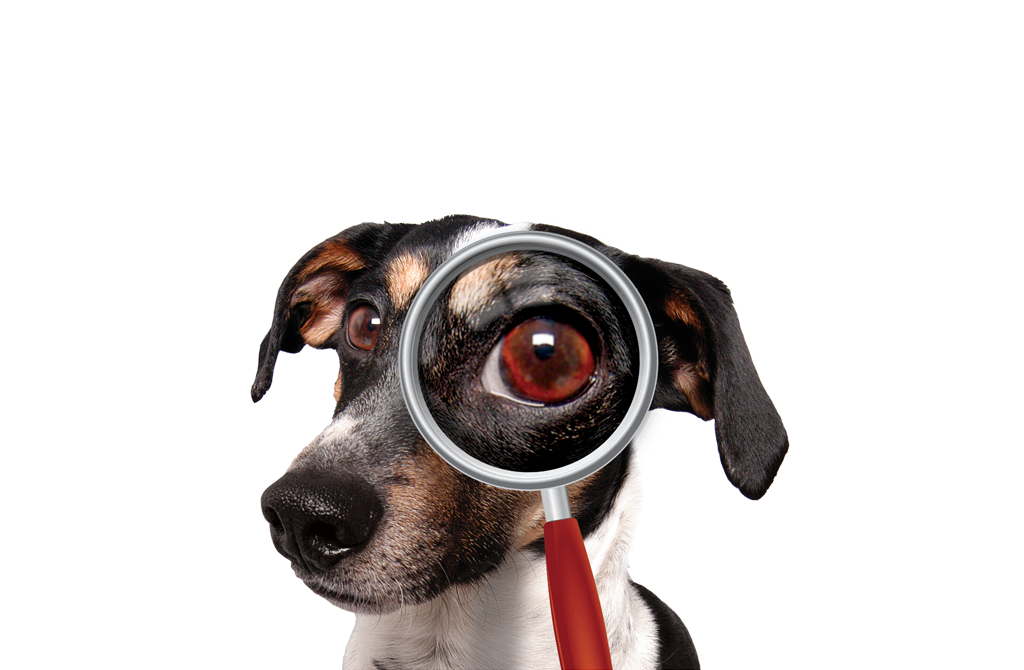 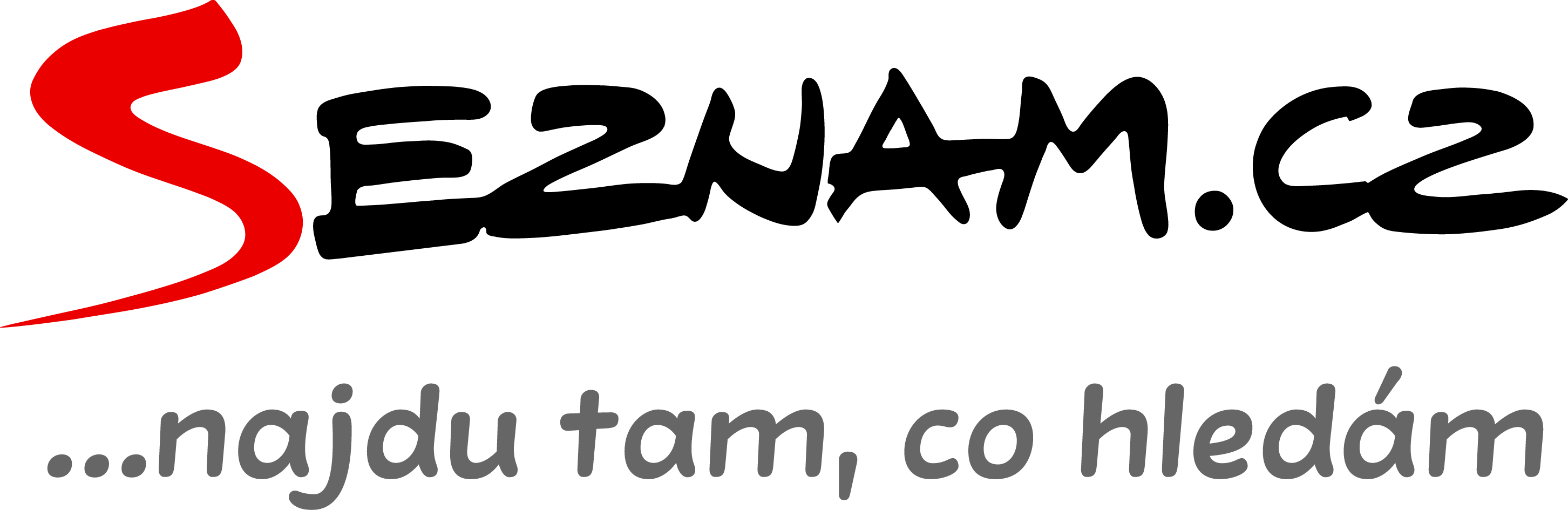 Obsah
Datacentra
Hardware
Software
Aplikace pro podporu provozu
Kdo se o provoz stará
Blízká budoucnost
Datacentra
Dvě datacentra = srdce Seznamu
2007 active-pasive  →  2008 active-active
2012 
145 racků + rezervace
roční spotřeba cca 3,5 GWh  (hodinová 400kWh)
1.500 fyz. serverů, 6PB Email.cz storage
Zabezpečení
UPS, diesel generátory
ochranka, č. OP, čipové karty, kamery
HW - servery
Dual / trial vendor strategie
Výběr CPU, HW RAID, MNG, zpracování
Lokální disky vs. disková pole
Typy serverů
1U (70 - 300G SAS 15k), 2U (1 - 2T SATA 7,2k), 4U (48x 2T SATA 7,2k) 
Pár čísel 
1.500 serverů, 5.000 virtuálů
15.000 pevných disků, 53 TB RAM
HW - trend
HW - obnova
Pravidelná obnova serverů
2010  konverze serverů 5:1, spotřeby 7:1
2011 konverze serverů 3:1, spotřeby 4:1
Úspora energie díky obnově serverů
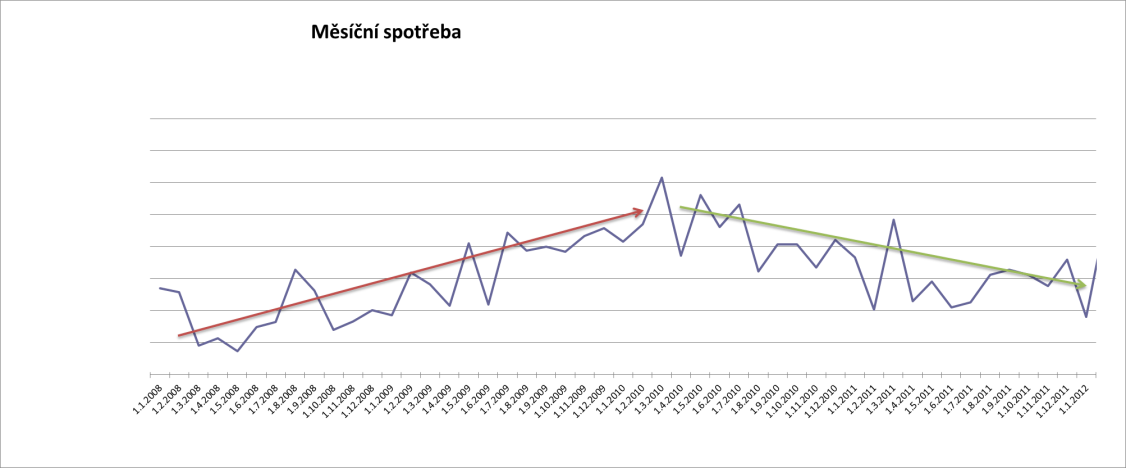 HW - storage
Email.cz uložiště (cca 6PB, 8000 disků)





Disková pole pro servery
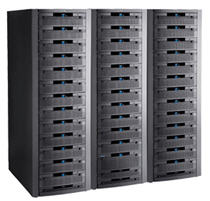 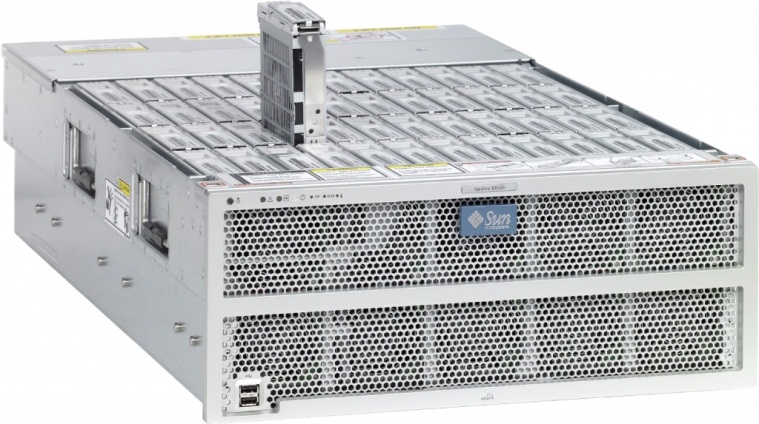 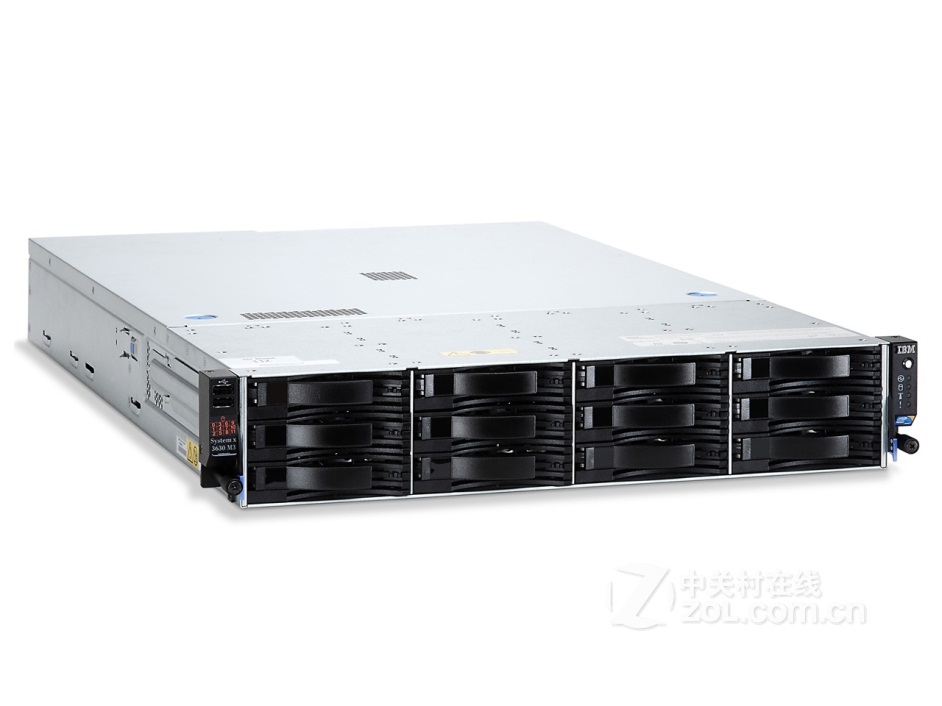 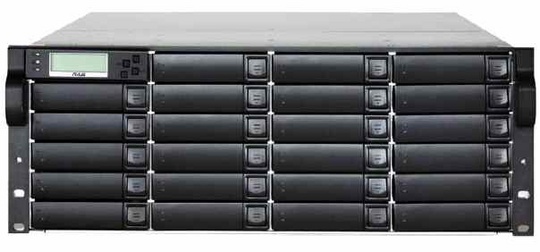 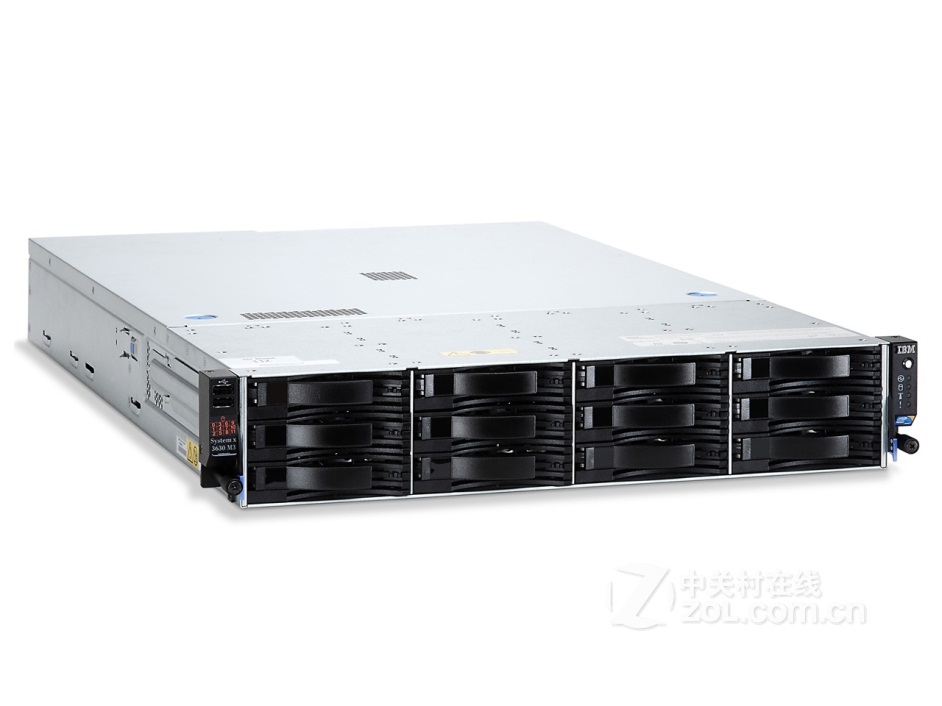 HW - network
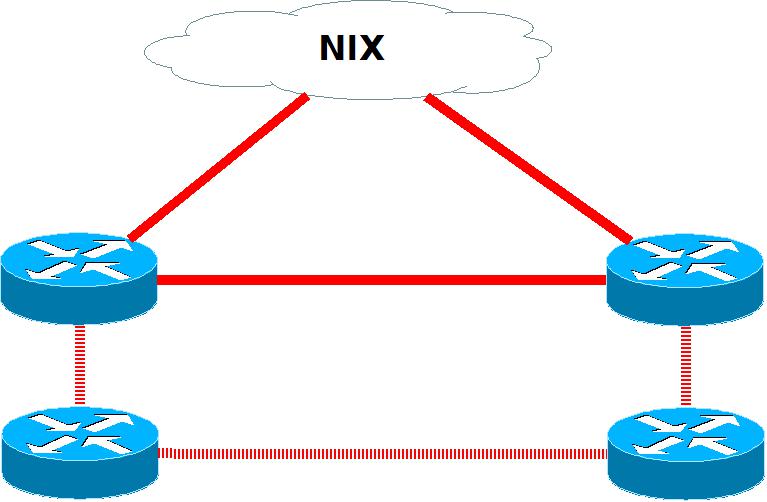 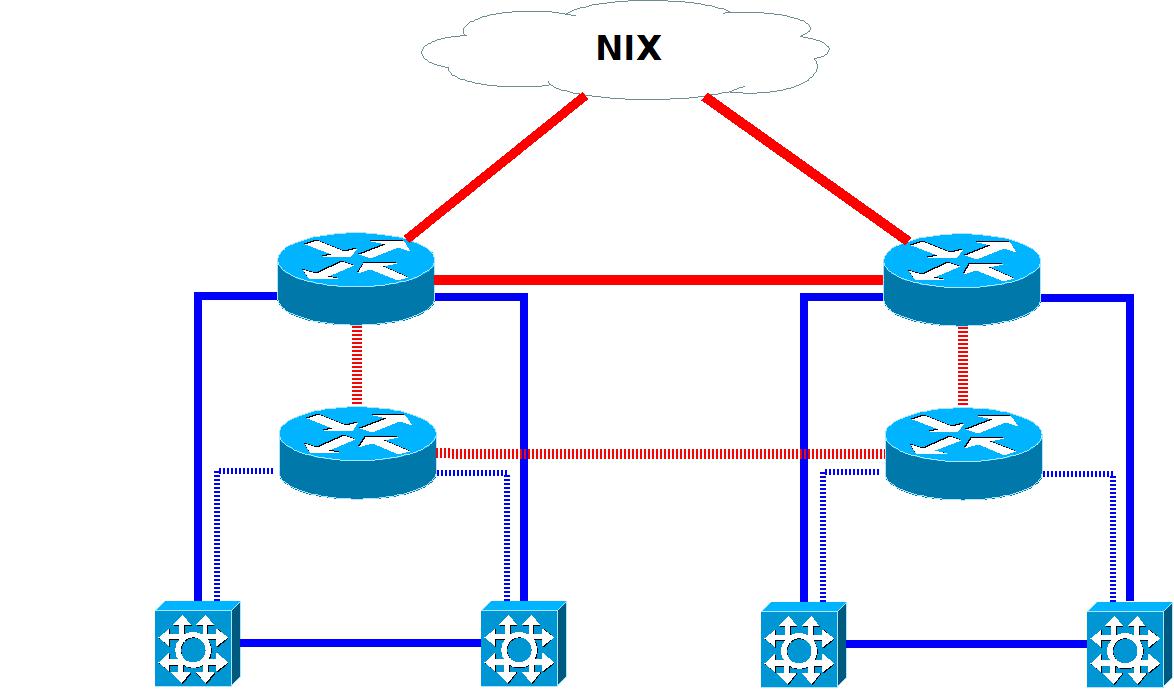 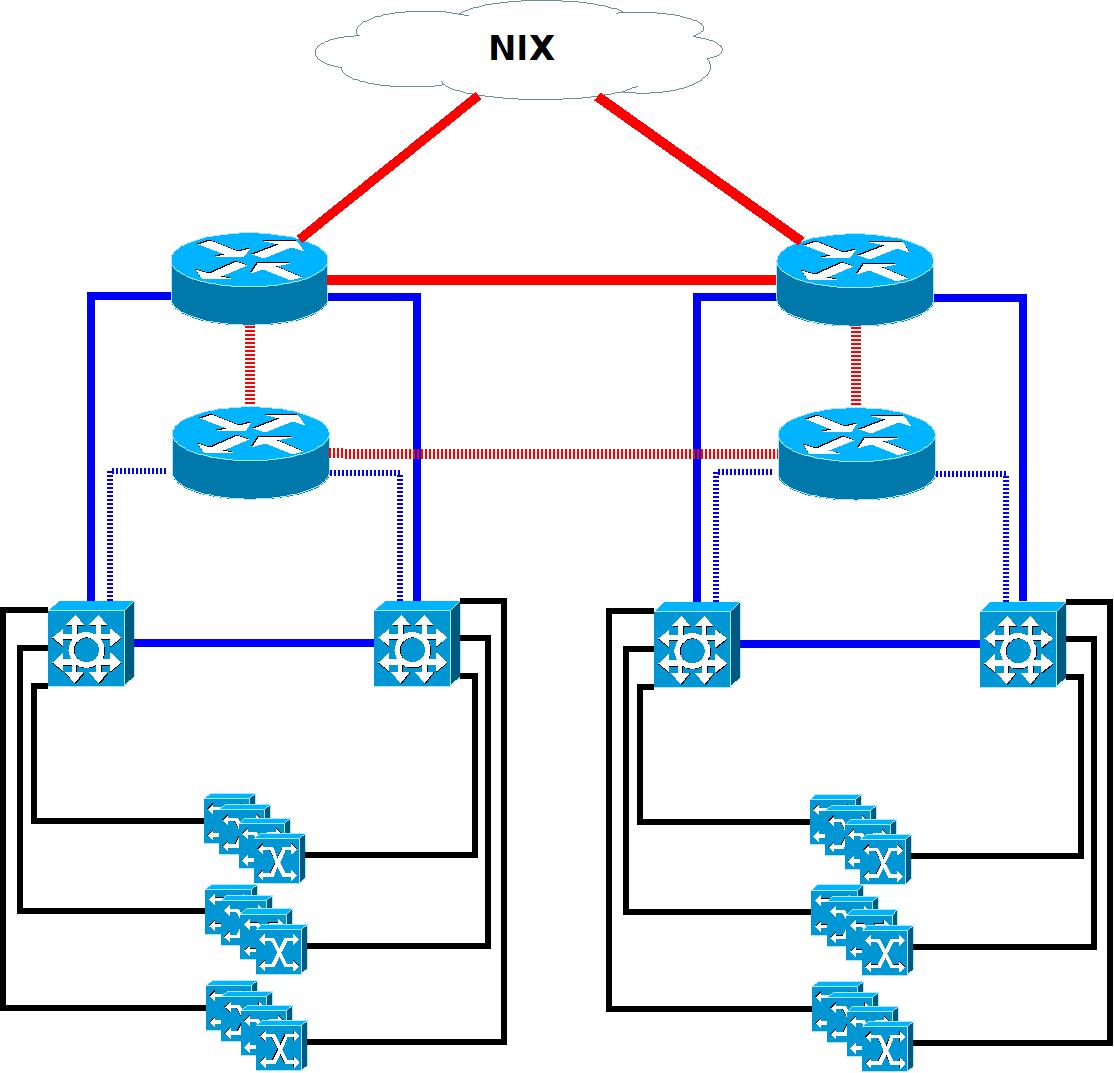 NIX – 2x 30Gbps
Core sw 4x
Aggregate sw 8x
Access sw 150x
Mng sw 112x
SW - virtualizace serverů
Důvody:
oddělitelnost aplikací
manipulace s virtuály
využití HW

Aktuální stav:
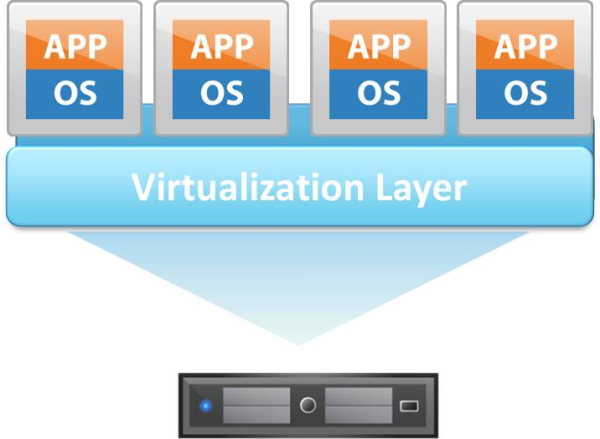 3,4
SW - aplikace
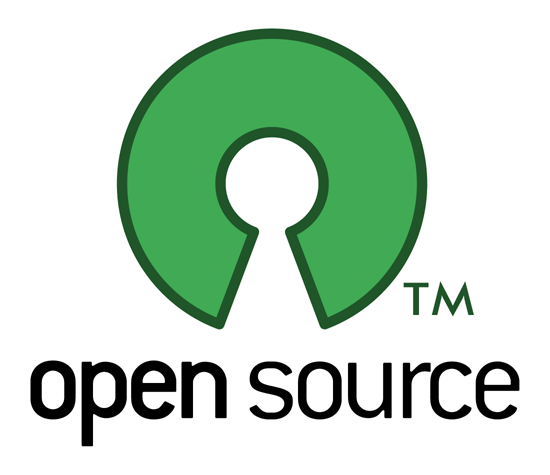 Open-source
OS: 	95% Debian + 5% Solaris
Kernel: RHEL + vybrané patche
WEB: 	79% Nginx + 18% Apache2 + 3% Lighttpd
DB: 	580x MySQL, 466x no-SQL cache
HPC: 	Hadoop, Cassandra
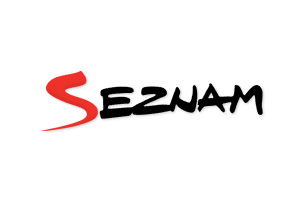 Proprietární
Python: webovky, scripty
C++:	backendy (… Metaserver, Fast-RPC/XML-RCP)
js, java, ruby, django, teng …
SW - instalace
Aplikace pro podporu provozu
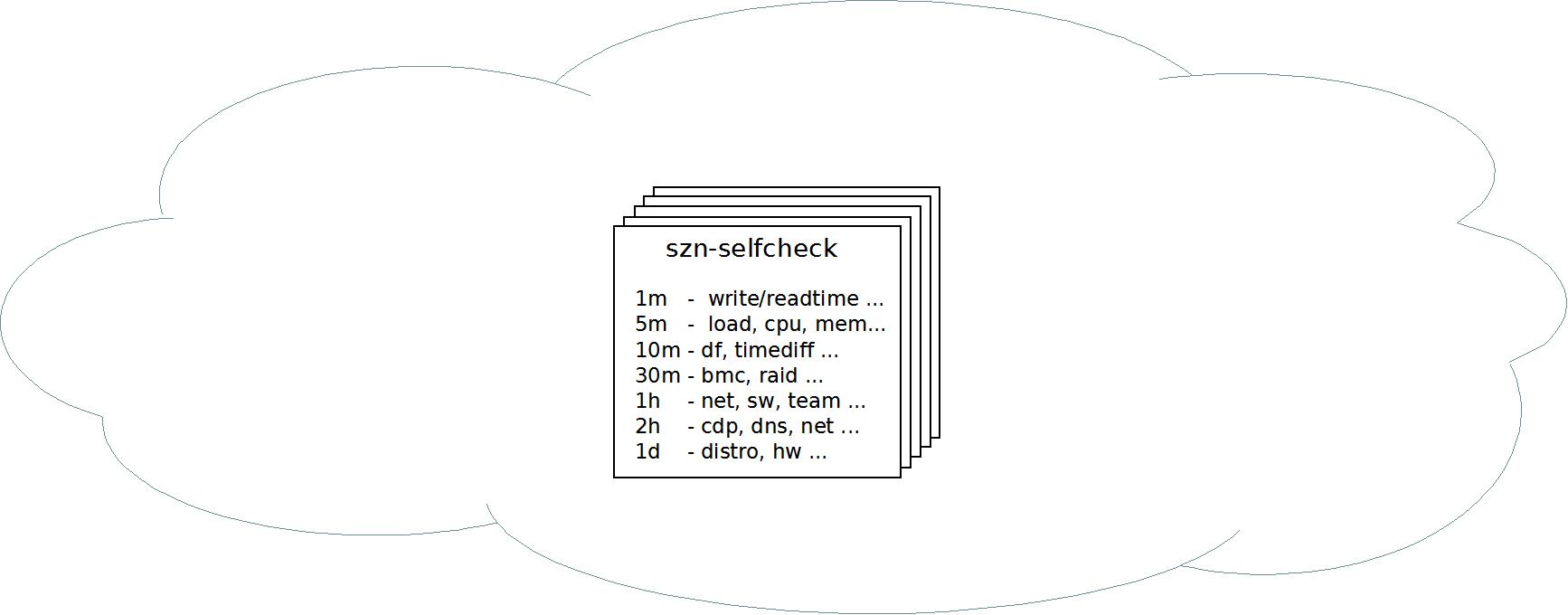 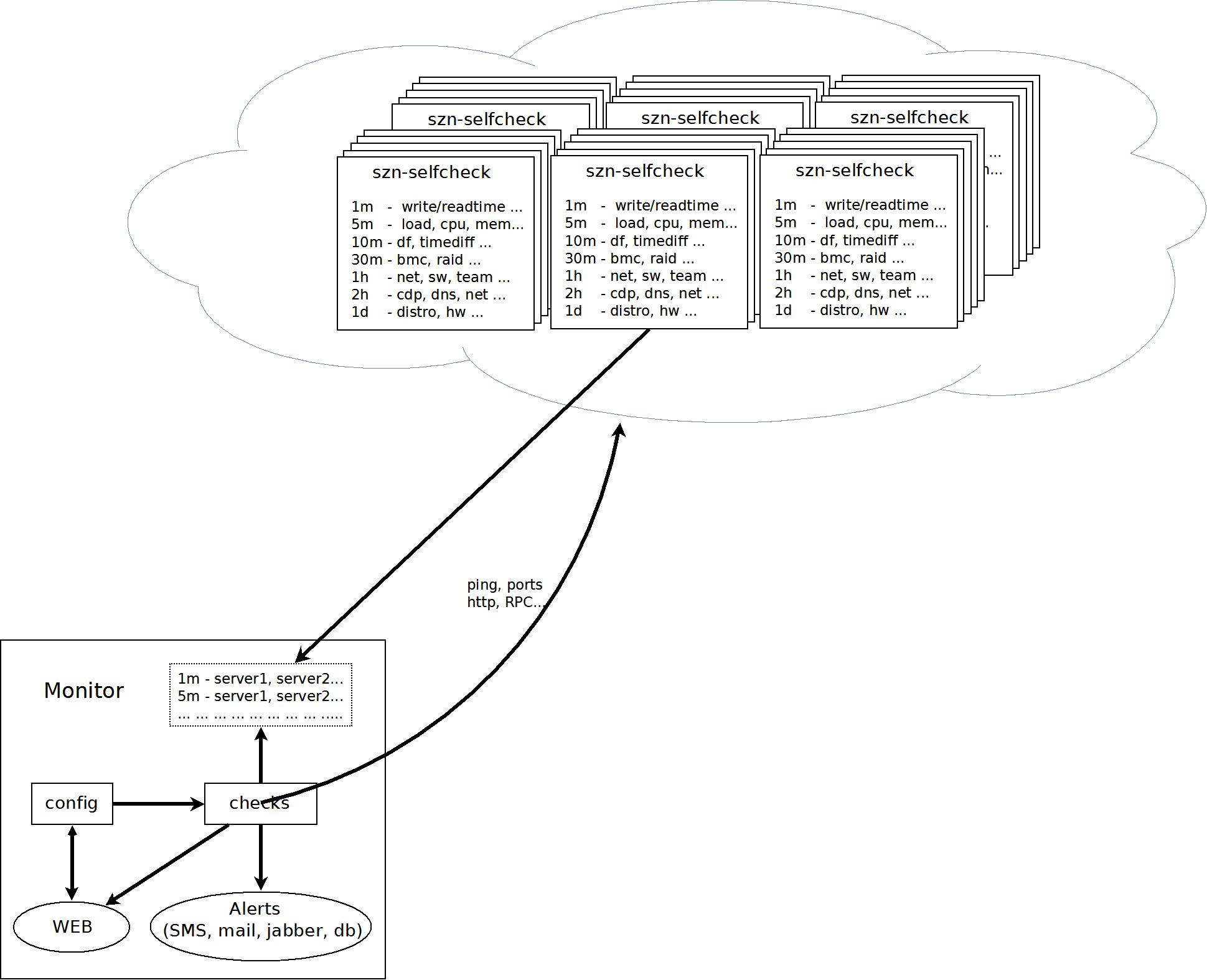 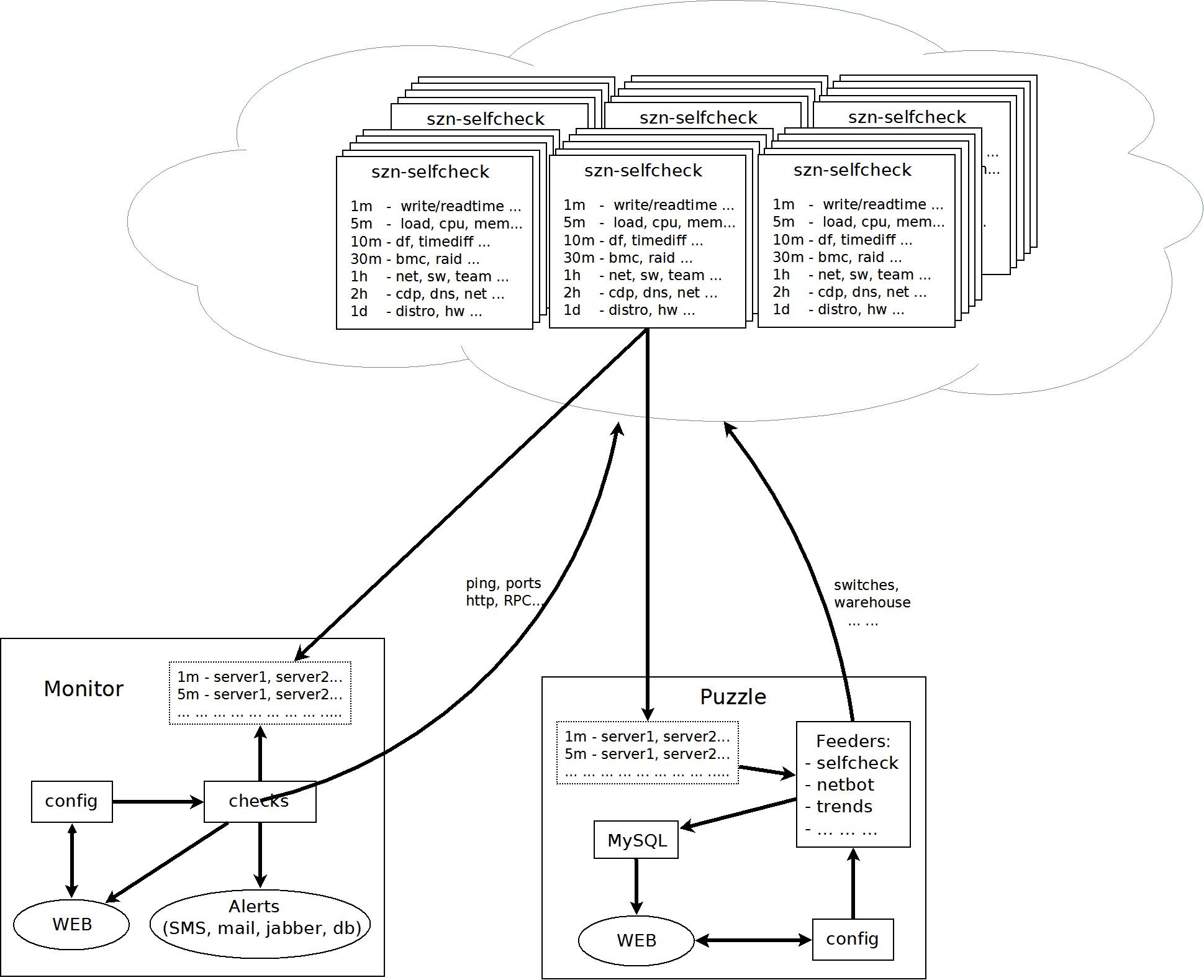 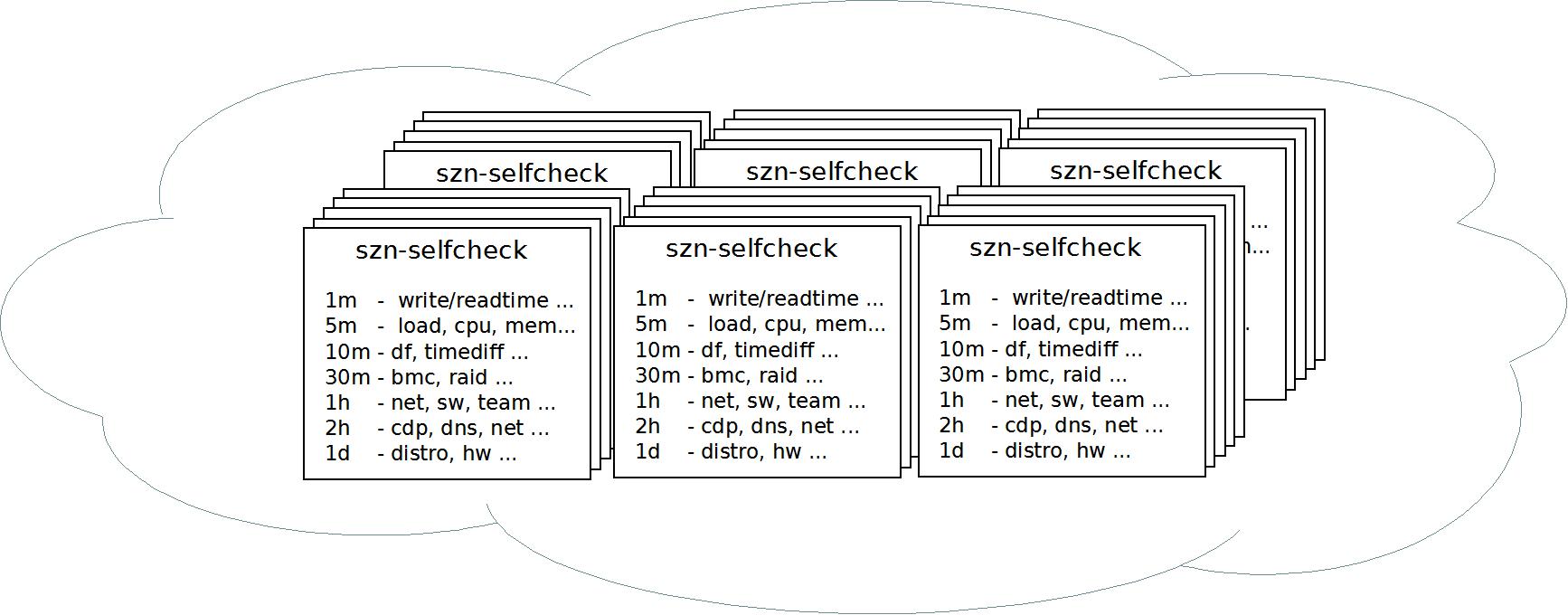 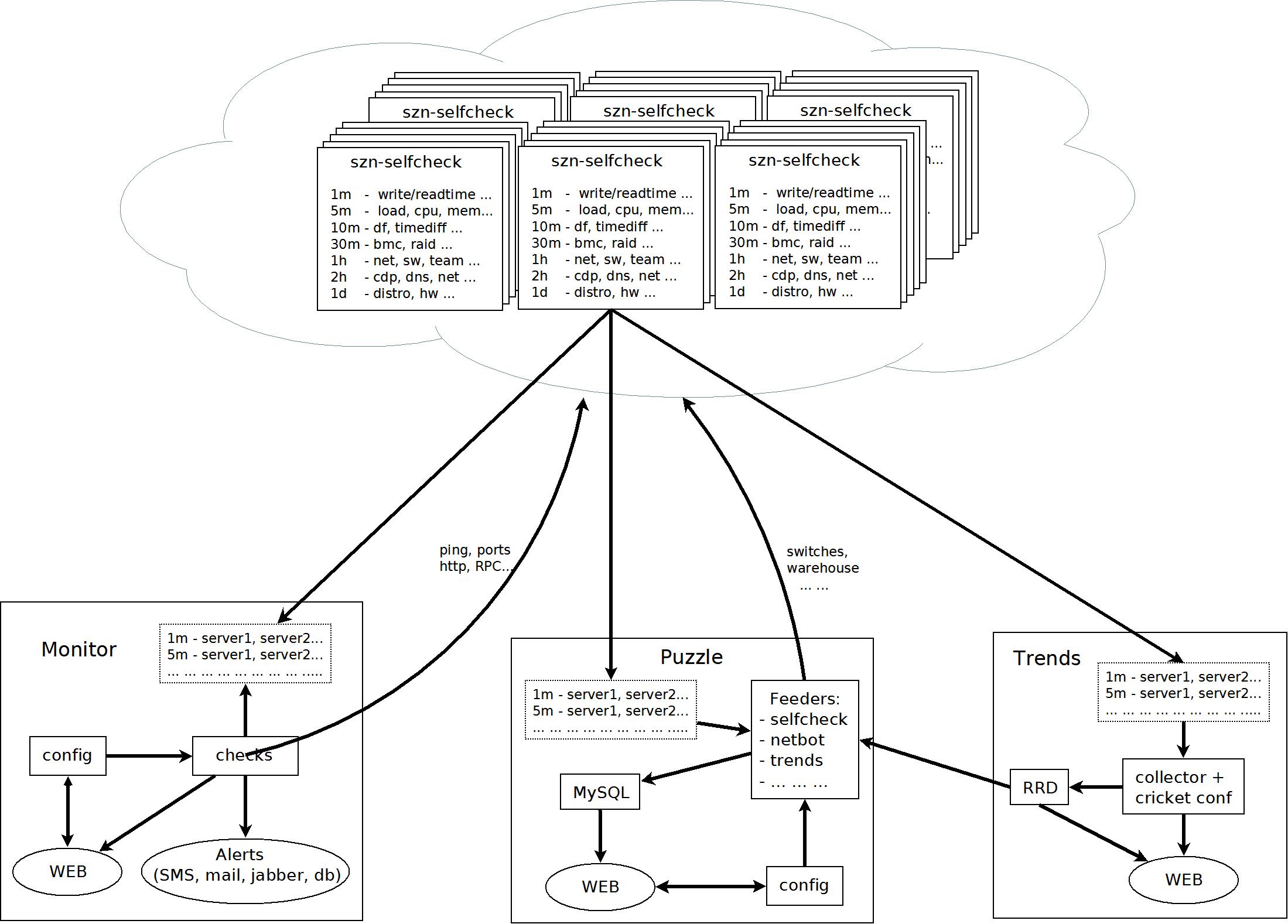 Selfcheck
Monitoring
Puzzle
Trends
Kdo se o provoz stará?
Administrators  (26x)
Support  (18x)
Admins1 
Email.cz, AntiSpam
RUS, Peněženka

Interní email
Admins2 
Novinky.cz,Super.cz Sport.cz, Lide.cz …

DNS,Backup
Admins3 
Homepage, Mapy.cz Firmy.cz, Zbozi.cz ...

Network,LBalancers
Operators 
Onsite hands 24x7
Monitoring, Install.
Support 
Puzzle, MySQL,DNS
Preinstall,Selfcheck
Monitoring, Trends
Admins4 
Email.cz cluster


(Solaris)
Admins5 
Fulltext, Encyklopedie

Kernel,OVZ,Hadoop
Adm-Brno1 
Sklik, WebAnalytika
Cílená reklama

Hadoop, Cassandra
Consultants 
Výrobci, objednávky
logistika, servis, datacentra
Blízká budoucnost
Automatizace
webová, síťová, hromadná instalace
posilování výkonu s propojením LB a DNS
konfigurační centrum aplikací
Vyřešení SPOF u MySQL
Výměna core routerů
Testovací tým
… …
Děkuji za pozornost…
martin.dolecek@firma.seznam.cz
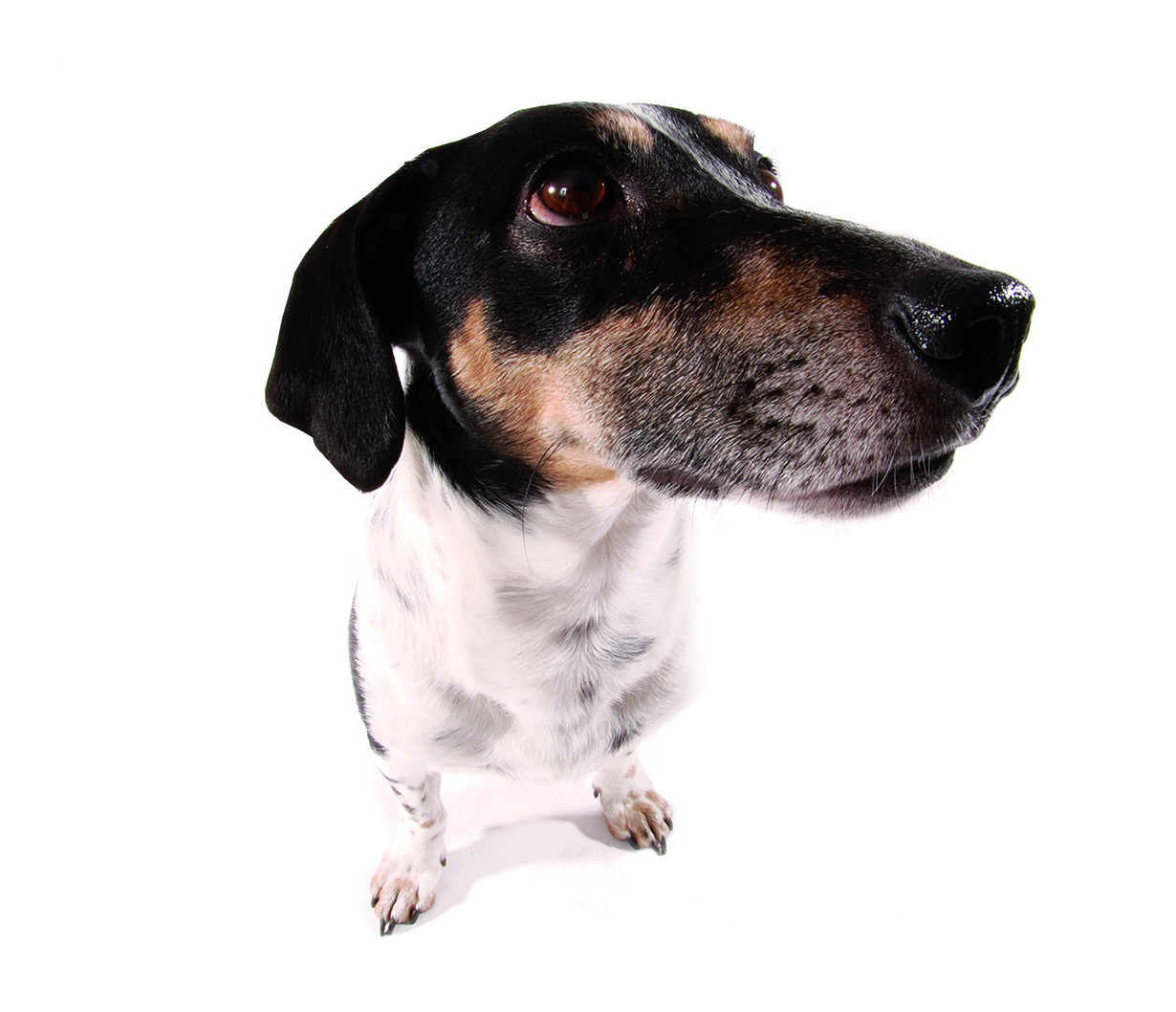 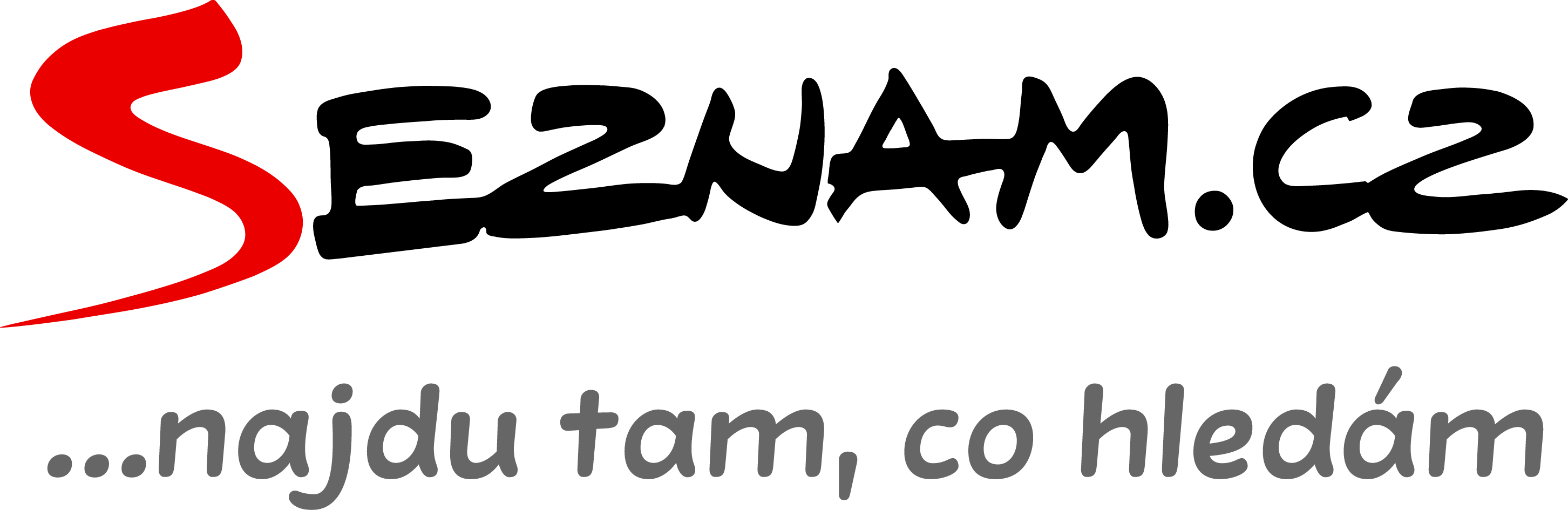 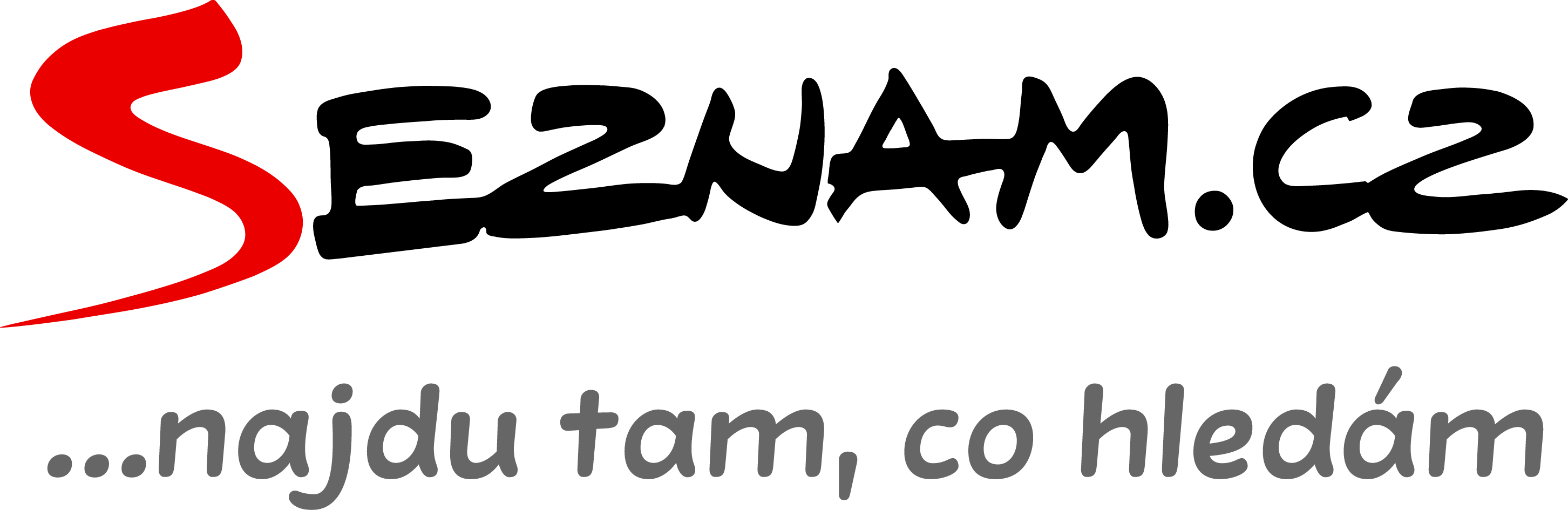